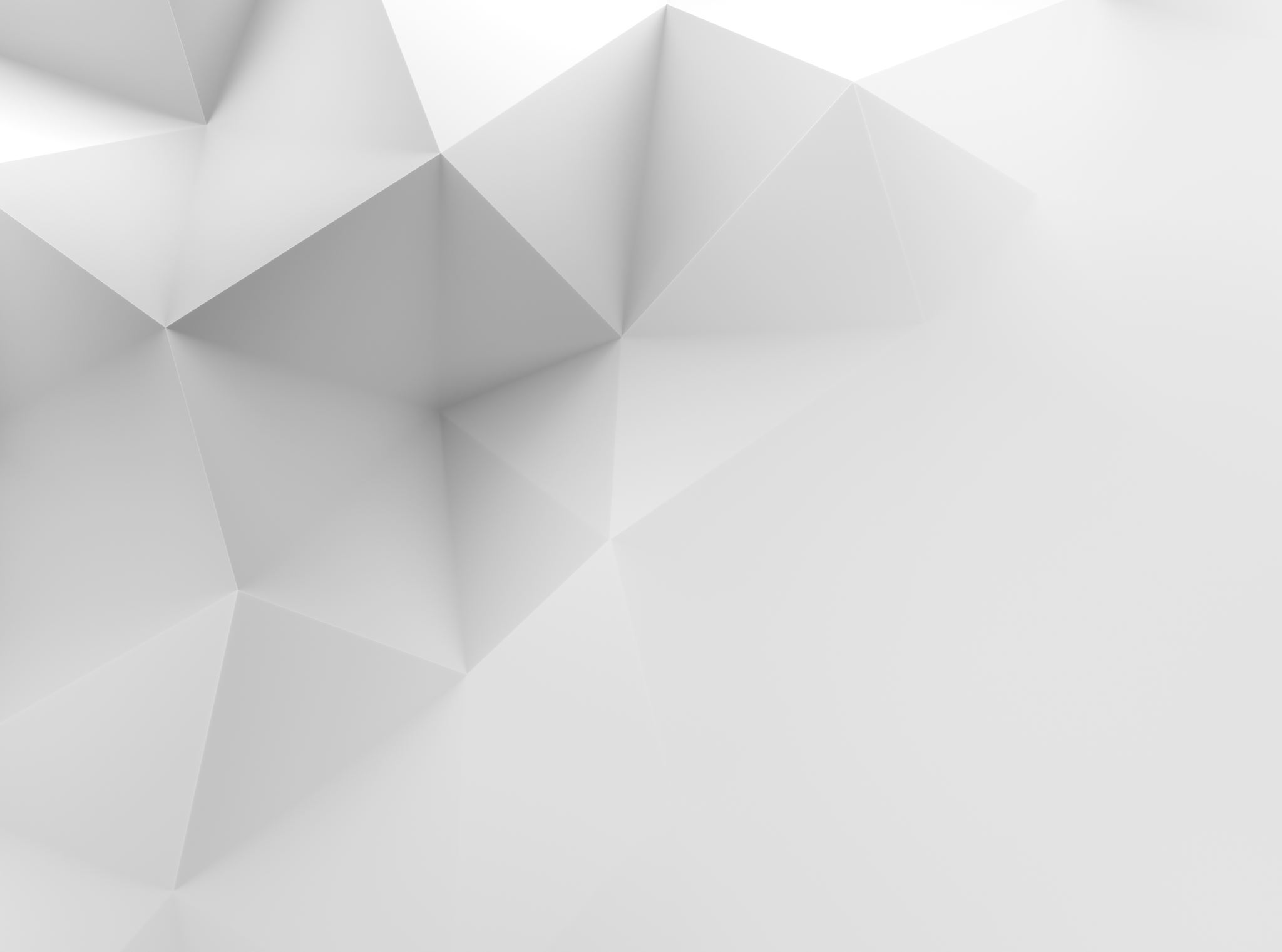 Linux Disk Scheduling
William M. Mongan
From Linux Kernel Development by Robert LoveandThe Linux Documentation Project
Disk I/O Schedulers
Often, the job of the scheduler is not to provide optimal service to any one request, but rather to look at all the current requests as a whole and try to optimize around that.
This often contradicts the idea of fairness:
To increase throughput (jobs/sec), a later-arriving short job should cut in front of a longer job
For a disk scheduler, changing the order of incoming requests allows the disk to service requests in the order in which they appear on disk, minimizing mechanical movement of the disk and speeding up overall service (while slowing down the service time of some requests).
The scheduler does this by merging requests and sorting them by where the blocks appear on disk.
New requests are inserted into this sector-list in sorted order.
The Linus Elevator
This behavior is similar to an elevator – sweep across the disk, servicing requests, until the end is reached; then change directions and repeat.
The first of these is the Linus Elevator (2.4 Kernel)
First, try to merge the request into the list of existing requests (if the blocks are adjacent to those of an existing request).
This reduces overhead by creating one single I/O operation for the two requests.
If not, insert the request as a new request among requests with similar sectors, or inserted at the tail of the queue if a suitable location is not found.
What’s the problem here?
The Linus Elevator
This behavior is similar to an elevator – sweep across the disk, servicing requests, until the end is reached; then change directions and repeat.
The first of these is the Linus Elevator (2.4 Kernel)
First, try to merge the request into the list of existing requests (if the blocks are adjacent to those of an existing request).
This reduces overhead by creating one single I/O operation for the two requests.
If not, insert the request as a new request among requests with similar sectors, or inserted at the tail of the queue if a suitable location is not found.
If we keep moving requests ahead in the queue, old requests far away on disk never get serviced!
The Linus Elevator
This behavior is similar to an elevator – sweep across the disk, servicing requests, until the end is reached; then change directions and repeat.
The first of these is the Linus Elevator (2.4 Kernel)
First, try to merge the request into the list of existing requests (if the blocks are adjacent to those of an existing request).
This reduces overhead by creating one single I/O operation for the two requests.
If not, insert the request as a new request among requests with similar sectors, or inserted at the tail of the queue if a suitable location is not found.
If we keep moving requests ahead in the queue, old requests far away on disk never get serviced!
Keep track of the age of requests.  If a request is “getting old,” start inserting new requests at the tail even though this is suboptimal in terms of disk seeking.
Always a balance!
Deadline I/O Scheduler
The Linus Elevator still suffered from unfair starvation of old requests.
There is another problem with respect to I/O writes vs. I/O reads. What do you think?  
Hint – which is more important to the issuing process right now
Deadline I/O Scheduler
The Linus Elevator still suffered from unfair starvation of old requests.
There is another problem with respect to I/O writes vs. I/O reads. What do you think?
Writes are asynchronous with respect to the process execution.  Disk writes can be cached, and often are not re-read by the process because the data is in a memory buffer anyway.
Reads, on the other hand, are often used immediately after the request, and are synchronous.  So the process has to block on reads.
If writes starve reads, we hurt process performance.
Introduce a read deadline and a write deadline, and store read and write requests in their own queues in addition to the overall sorted queue (which intermixes reads and writes).
Moreover, reads might depend on one another (reading buffered chunks of a file)
Deadline I/O Scheduler
block/deadline-iosched.c
Under normal conditions, pull requests from the sorted queue, providing Linus Elevator behavior
If a read expires (500 ms after it is issued), start serving reads only from the read queue in FIFO order.
Same for writes, but their expiration time can be longer (5 seconds after each is issued).
Once the reads or writes have no longer expired, go back to the sorted queue (don’t forget to update each queue)
Anticipatory I/O Scheduler
drivers/block/as-iosched.c
The Anticipatory Scheduler lends itself towards fairness, but at the expense of global throughput.
Expired reads/writes could send the disk spinning all over the place since we’re not serving in sector order anymore
The Anticipatory Scheduler attempts to compromise some more back toward the middle.
This scheduler adds the read/write request to a queue, and waits!  It doesn’t handle it right away (it waits for a kernel-configurable amount of time: default = 6ms).
Why?
Why 6ms?
Anticipatory I/O Scheduler
The Anticipatory Scheduler lends itself towards fairness, but at the expense of global throughput.
Expired reads/writes could send the disk spinning all over the place since we’re not serving in sector order anymore
The Anticipatory Scheduler attempts to compromise some more back toward the middle.
This scheduler adds the read request to a queue, and waits!  It doesn’t handle it right away (it waits for a kernel-configurable amount of time: default = 6ms).
Wait for additional requests (would you want to drive a mass-transit bus with only one passenger on it? – only if you were the passenger!)
If another request(s) comes from the same app, merge them.
The key here is good guessing: a good anticipation heuristic (will this process issue nearby read requests?)
Complete Fair Queuing I/O Scheduler
drivers/block/cfq-iosched.c
Sort I/O requests, but separate them by the process that issues them.  One queue per process.
Round-robin – serve N requests from each process (default: N = 4)
What do you think?
Noop I/O Scheduler
drivers/block/noop-iosched.c
Don’t do much; just let nature run its course.
It does merge requests with any adjacant ones already in the queue to reduce overhead.
True FIFO service
What do you think? (think about process scheduling)
Solid State Drives (SSD)
Uniform disk access without latency from rotating parts and moving arms.
Which schedulers are more appropriate for SSD?  
What elements of those schedulers make them a better fit?
What if you have a mix of SSD and traditional hard drives?
I/O Scheduler
Want to change your scheduler?  Set elevator={as,cfq,deadline,noop} as a boot time argument